Fakultas Pertanian
Universitas Jambi
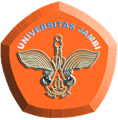 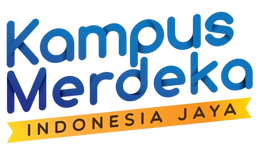 PENGELOLAAN LINGKUNGAN
TREN PENGELOLAAN LANSKAP TERPADU
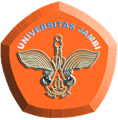 Perkembangan kebijakan Nasional
Lanskap yang mendukung tujuan pembangunan berkeanjutan mengenai tujuan untuk memastikan sinergi dan meminimalkan pertukaran antara tujuan ekonomi, social dan lingkungan dimana tujuan ini saling bersaing. Lanskap berkelanjutan berkontribusi pada komitmen nasional dan target global. 
Meningkatnya pengakuan tentang pentingnya partisipasi pemangku kepentingan dalam pengelolaan sumber daya maka proses pemangku kepentingan merupakan elemen kunci pengelolaan lanskap terpadu. 
Desentralisasi pengelolaan sumber daya alam, dapat membantu menciptakan dasar kelembagaan untuk pengelolaan sumber daya alam yang lebih partisipatif. Oleh karena itu desentralisasi dapat memberikan dorongan yang signifikan untuk upaya-upaya mengelola sumber daya alam dengan cara yang lebih terpadu dan pada skala lanskap. 
Pembangunan saat ini diarahkan melalui dokumen rencana pembangunan jangka Panjang nasional (RPJPN), rencana pembangunan jangka menengah nasional (RPJMN) dan kajian lingkungan hidup stragis (KLHS).
Perkembangan Kebijakan Internasional
Pengalaman internasional menunjukkan bahwa pengelolaan lanskap terpadu dapat diimplementasikan dengan berhasil melalui kerja sama dengan masyarakat, pemerintah, sector swasta dan mitra masyarakat sipil.

Pendanaan internasional dapat mendorong pendekatan pengelolaan lanskap terpadu dengan mendorong perkembangan proses berbagai pemangku kepentingan maka koordinasi lintas sektor dapat memaksimalkan manfaat karbon dan non karbon. Dapat diperkirakan bahwa dana iklim dapat mencapai 20-30 miliar dolar as dalam beberapa tahun mendatang. 
Komitmen internasional untuk pembangunan berkelanjutan adalah dengan memperluas ketertarikan pada pendekatan lanskap dan cara untuk mengelola serta menyeimbangkan tekanan-tekanan yang  bersaing di berbagai skala. 
Negosiasi iklim global tentang aksi tingkat lanskap sebagai cara untuk menurunkan emisi gas rumah kaca dan meningkatkan penyerapan karbon skala besar termasuk REDD+ dan lanskap pertanian cerdas iklim.
Studi Kasus Redd+ Yurisdiksi Sebagai Pendorong Keterlibatan Masyarakat Dalam Pengelolaan Lanskap Terpadu
Pendekatan yurisdiksi terhadap REDD+ dan pembangunan hijau telah muncul di banyak negara sebagai pendekatan penting untuk mencapai pengelolaan lanskap multi-tujuan. Salah satu tantangan utamanya adalah menghubungkan pendekatan terhadap peningkatan pengelolaan tingkat tapak dengan pembenahan kebijakan yurisdiksi. Hal ini paling sulit ketika penguasaan lahan masyarakat tidak jelas. Pengalaman awal memperlihatkan bahwa bukan hanya mungkin bagi REDD+ untuk mendukung solusi berorientasi masyarakat secara sistematis, tetapi langkah tersebut dapat mempercepat keseluruhan solusi dalam lanskap.
Studi Kasus Pendekatan Strategis Terhadap Pengelolaan Lanskap Dari Global Environment Facility
Pengalaman GEF menyoroti pentingnya kepemilikan oleh semua pemangku kepentingan di tingkat lokal melalui perencanaan partisipatif dalam pembangunan tingkat masyarakat termasuk pemberdayaan masyarakat akar rumput, dalam menciptakan platform untuk pendekatan terpadu dalam sistem produksi dan menghasilkan manfaat lingkungan global.
Global Environment Facility (GEF) sejak lama telah memiliki pengalaman dalam mendorong pendekatan lanskap untuk memenuhi berbagai tujuan pengelolaan lahan33. Misalnya, sejak tahun 2007 hingga tahun 2013, salah satu program GEF berfokus pada pendekatan terpadu untuk mengatasi degradasi lahan dalam lanskap produksi. Hampir 500 juta dolar AS diberikan untuk lebih dari 100 proyek, yang pada gilirannya, memobilisasi pendanaan dampiangan sebesar lebih dari 2 miliar dolar AS melalui program program negara.
Perkembangan Teknis
Sistem produksi pertanian ramah lingkungan
Sistem pengindraan jauh & informasi geografis
1.
4.
Perkembangan ilmu pengetahuan lanskap
2.
5.
Teknologi komunikasi
Teknologi infrastruktur hijau
3.
INVOASI PERTANIAN YANG MENDUKUNG PENGELOLAAN LANSKAP TERPADU
WANATANI
Wanatani di Malawi, misalnya, telah meningkatkan hasil jagung sebesar sekitar 50% ketika pohon akasia (Faidherbia albida) yang mengikat nitrogen ditanam di lahan pertanian. Di Senegal, semak belukar pengikat nitrogen di ladang-ladang meningkatkan efisiensi penggunaan hara dan membantu menciptakan ‘pulau kesuburan’ yang memiliki materi organik tanah, konsentrasi nitrogen dan konsentrasi fosfor yang lebih tinggi di bawah kanopi daripada di daerah-daerah terbuka. Di saat yang sama, pepohonan di ladang-ladang ini meningkatkan peresapan dan penyimpanan air hujan, memberikan habitat satwa liar dan menyerap karbon dari atmosfer untuk memitigasi perubahan iklim.
PERTANIAN KONVERSI
Di Zambia, hasil panen jagung dalam sistem pertanian konservasi dengan rotasi tanaman 50% lebih tinggi daripada hasil panen jagung yang ditanam dengan cara konvensional, serta mengurangi erosi tanah, input kimia, dan penggunaan energi. Para petani di Burkina Faso telah meningkatkan hasil panen gandum dua kali lipat dengan menggunakan teknik pengumpulan air hujan seperti tembok batu dan lubang tanam43. Dipraktikkan pada skala masyarakat, pengumpulan air hujan dapat mengisi akuifer bawah tanah dan memulihkan aliran air.
Lanjutan
Contoh lain tentang praktik usaha tani agroekologi dengan berbagai manfaat mencakup sistem merumput holistik, yang membatasi waktu merumput untuk memaksimalkan produktivitas tanaman pakan ternak dan manfaat keanekaragaman hayati45; dan sistem intensifikasi tanaman padi di mana petani menetapkan waktu menanam dan irigasi, dan mengurangi ruang antar-tanaman dalam rangka meningkatkan hasil panen. Hal ini juga sangat mengurangi input bahan kimia pertanian dan penggunaan air irigasi46.
Praktik-praktik usaha tani demikian dapat memberikan manfaat skala lanskap melalui koordinasi antara para pengguna sumber daya yang berada di berbagai bagian dari lanskap yang lebih besar. Terciptanya suaka keanekaragaman hayati, jaringan habitat, dan kawasan perlindungan DAS di dalam dan sekitar lahan pertanian dapat lebih memperbesar dampak aksi yang terkoordinasi di lanskap-lanskap produktif.
TERIMAKASIH